PREDSJEDNIČKI IZBORI U 2.A
LISTA KANDIDATA
PREDSTAVLJANJE KANDIDATA I NJIHOVIH PROGRAMA
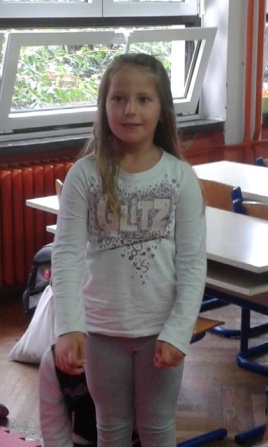 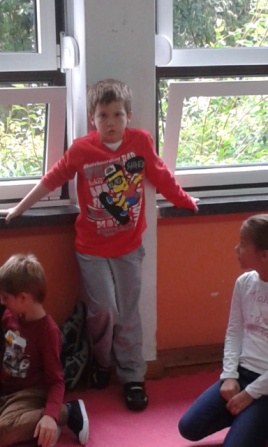 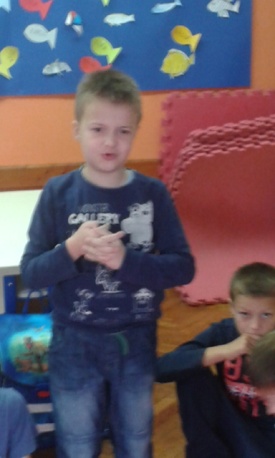 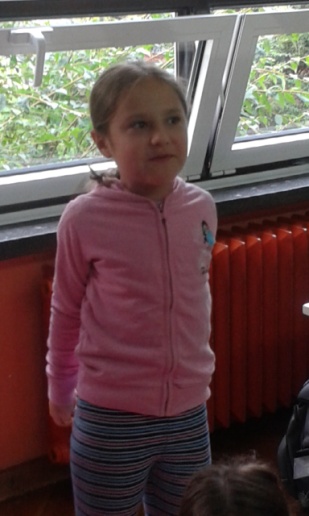 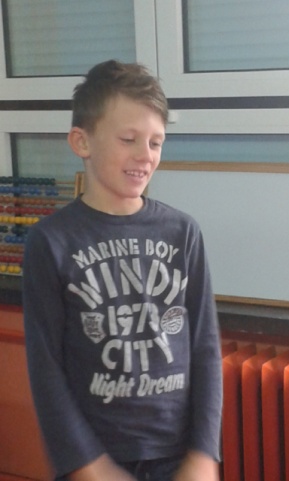 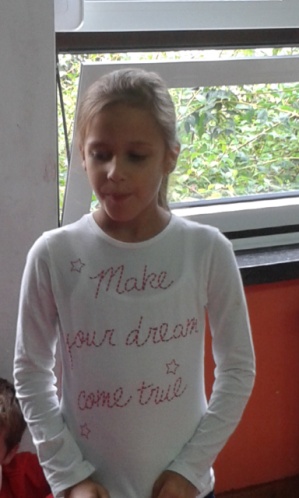 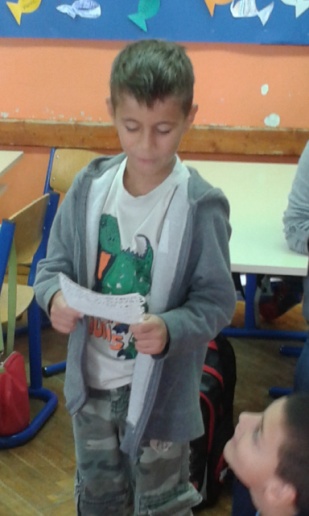 BEZ KOMENTARA
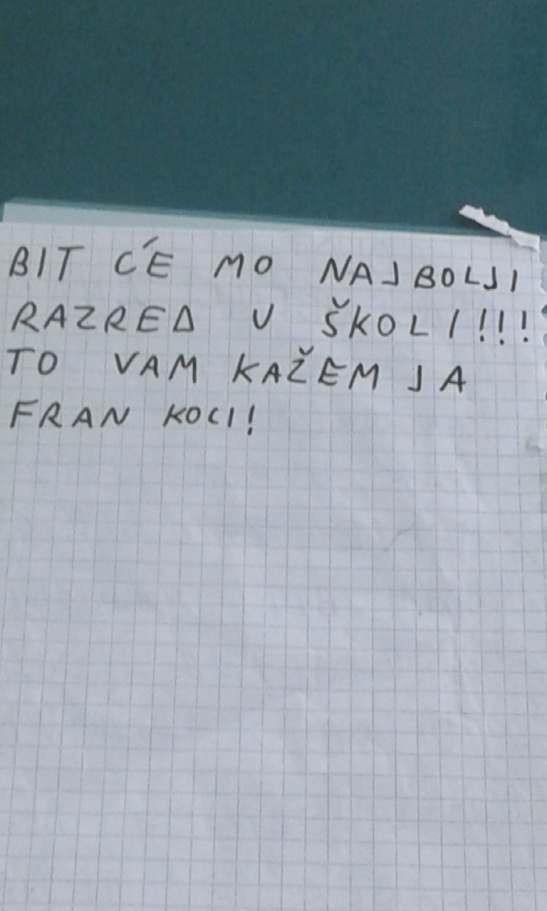 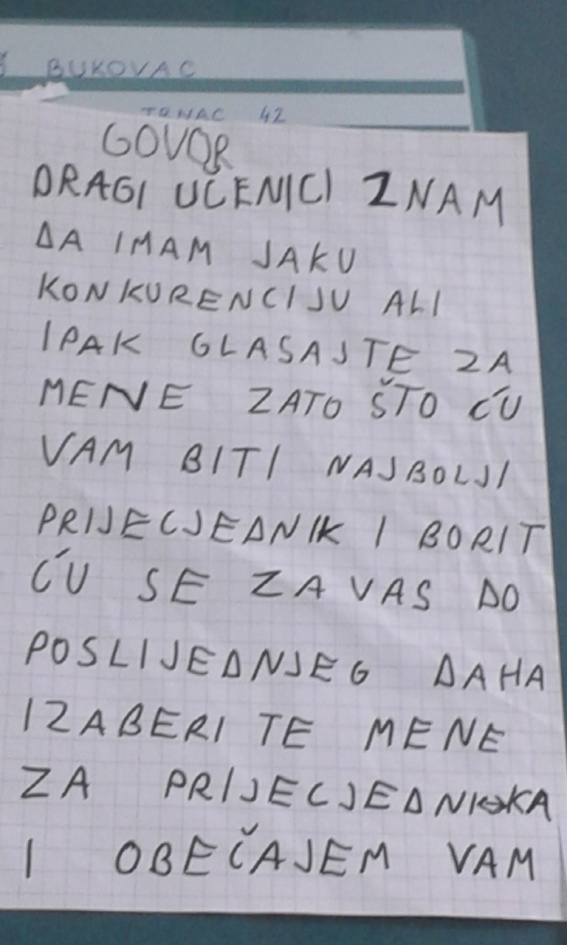 PREDSJEDNIK I ZAMJENICA
ČAŠĆENJE